An In-Silico, Eden-Type Growth Model of Cell Competition in a Two-Dimensional Tumor
Ashwin Menon
Wood Hudson Cancer Research Laboratory
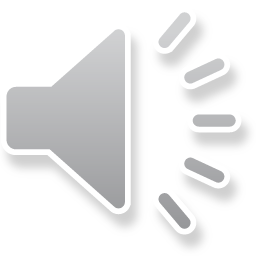 Key Terms
Cell Competition: a biological process by which cells in a tissue compare levels of fitness, leading to the removal of less fit cells 

Cell Fitness: the viability of cell in relation to its neighbors, 
 Less fit cells lose to more fit cells
Context-dependent
No consensus on what determines the overall fitness of a cell 

Super-Fit Cell: cells that can outcompete wild type cells, due to their  superior fitness

Selective Pressure: Intrinsic or Extrinsic factors that drive cell competition;
Intrinsic Pressures: genetically variant cells in the population that may be fitter than the wild-type cell
Extrinsic Pressures: therapeutic treatments and environmental changes
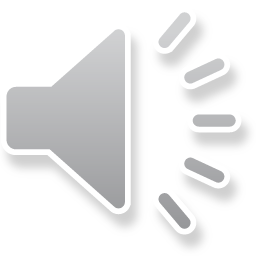 Cell Competition in Cancer
Tumors have a highly heterogenous nature with multiple genetically 			different cells vying for dominance 

As the tumor grows, cells acquire mutations 
Driver Mutations: Advantageous
Deleterious Mutations: Detrimental
Passenger Mutations: Neutral 

Due to heterogeneity, cell competition occurs when selective 				pressures arise, due to therapeutics, space, resources, etc.
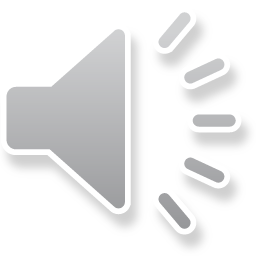 Clonal Interference
In tumors, through cell competition and selective pressures, selective 			sweeps occur 	
Cells with the same driver mutation dominate the tumor

The expansion of two different cell types may be restrained in a process 		called clonal interference

Two cancer subclones can exist in a fluctuating state within a tumor, 			competing for dominance, without either subclone being fully 			eliminated from the tumor
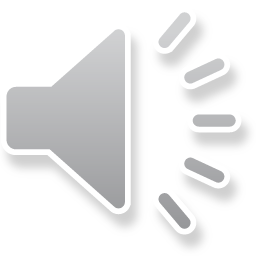 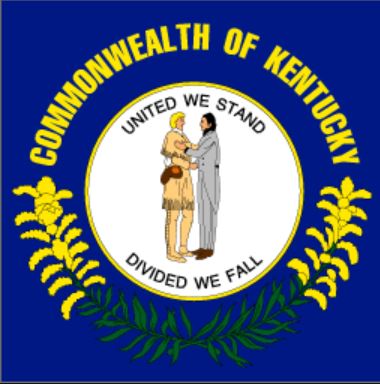 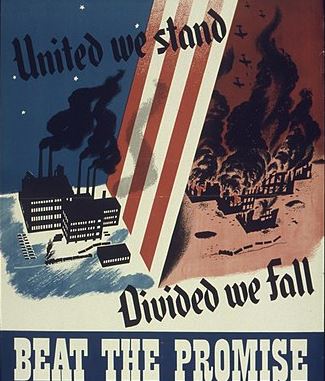 Kentucky’s State Motto
Where my Hypothesis Came from
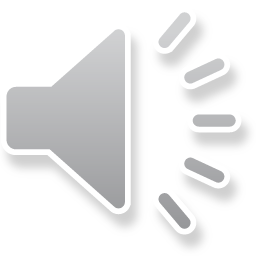 Research Question
Does the increase of selective pressures in a tumor lead to an increase in the levels of cell competition and does this increased competition create an increase or a decrease in tumor growth rates, either promoting or inhibiting the tumor?
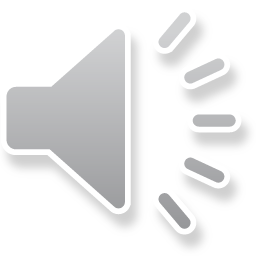 Hypothesis
If, in a stochastic, two-dimensional, mathematical model of a tumor,  cell autonomous selective pressures are increased, then the tumor will exhibit increased rates of cell competition. This increase in rates of cell competition will lead to a slower tumor growth rate.
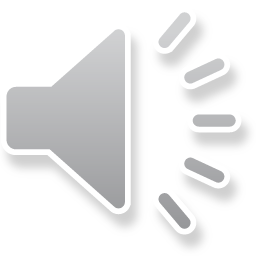 Prior Research
Cell competition have been previously studied, both mathematically and computationally in multiple studies 

Modeling cell competition has been impeded by the lack of methods to track the fitness levels of all cell types

Arbitrarily chosen cell fitness levels avoids this issue in the model

This proposed research will focus primarily on the effects and outcomes of 	increasing cell competition in the tumor, rather than the processes by 	which they occur.
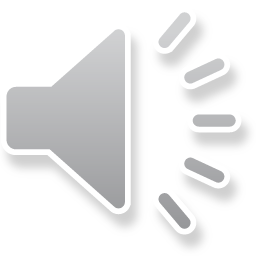 In Silico Model Overview
Model follows the major rules of cell competition
Written in Mathematica 
Simulates a two-dimensional tumor
Cells in the tumor will be given arbitrary levels of fitness, creating selective pressures and stimulating cell competition
Levels of selective pressure in the tumor can be modified by changing the mutation rate and number of distinct cell subtypes in the tumor
By monitoring the growth rate of the tumor at different levels of selective pressure, the model intends to provide data proving that increased levels of cell competition may be tumor suppressive.
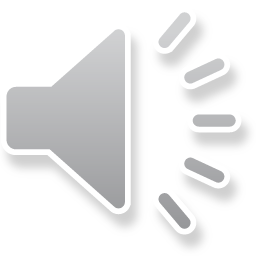 Eden Growth Model
Lattice Inputted
Random Cell Selected
Selected Cell State: Living
Old List Cleared
True
Living Cell List Determined
The program’s modeling of tumor growth is based off the stochastic growth model developed by Murray Eden
Cell Selected
False
Old List Finished?
Adjacent Cell List Determined
Cell Selected Randomly
Repeats For Each Cell in Living Cell List
Selected Cell State: Living
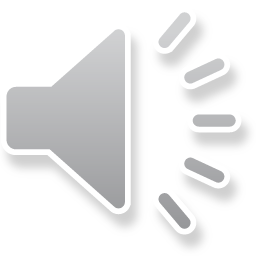 Cell Competition Simulation
After each time that all the pre-existing living cells have divided, cell 	competition occurs 

The program relies on the inputted data structure holding the fitness data for the cell types

Program randomly goes through each cell in the array and compares it to 	its neighbors to determine if it is a winner cell or a loser cell based on the 	surrounding cells’ fitness levels
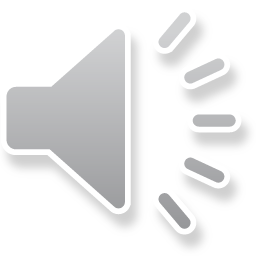 Program Pseudocode
Input Parameters: Array, Generations, Fitness Data, Mutation Rate
Living Cell Array
Cell Division
Cell Competition
Repeats For Specified Generations
Remaining Cells
Output
Count of Living Cells
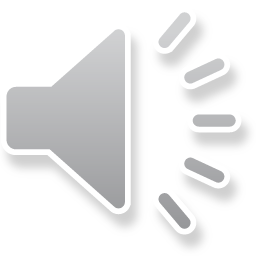 Data Produced
Run 10 times for each number of subtypes
Run for 100 Generations
Array Size of 100 by 100 
Mutation Rate of 1/20 
Pearson’s Correlation Run on Data
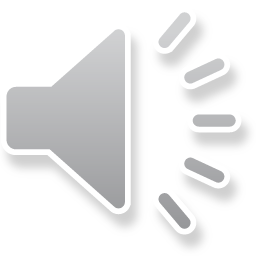 Discussion
Analysis of the data produced by the in-silico model, supports the 		hypothesis that an increase in rates of cell competition due to increased 	selective pressures will lead to a slower tumor growth rate

This research improves our current understanding of the role of cell 	competition in cancer and how cell competition may be tumor 	suppressive

Drugs that increase selective pressures within a tumor and increase 	intratumoral heterogeneity may be effective in reducing the size and 	growth rate of tumors, especially inoperable ones
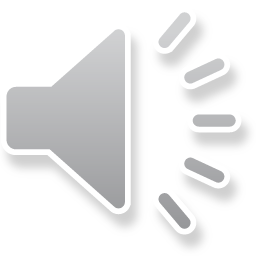 Program Limitations
Model only simulates the dynamics of cell competition in two-dimensions 	while tumors are three-dimensional entities. 

The model is anisotropic due to the lattice it operates on
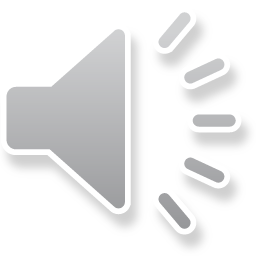 Future Research
The computational model could be further improved to more closely simulate tumor growth by using a new lattice-independent biological growth models
Expanding the model to 3-Dimensions
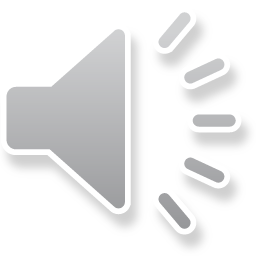 References
Bowling S, Lawlor K, Rodríguez, TA. Cell competition: the winners and losers of fitness selection. Development [Internet] 2019;146(13). Available from: https://doi.org/10.1242/dev.167486
 
Amoyel M, Bach EA. Cell competition: how to eliminate your neighbours. Development [Internet] 2014;141(5):988-1000. Available from: https://www.ncbi.nlm.nih.gov/pmc/articles/PMC3929405/

Wagstaff L, Kolahgar G, Piddini E. Competitive cell interactions in cancer: a cellular tug of war. Trends Cell Biol [Internet] 2013; 23(4):160-167. Available from: https://doi.org/10.1016/j.tcb.2012.11.002

Fisher R, Pusztai L, Swanton C. Cancer heterogeneity: implications for targeted therapeutics. Br J Cancer [Internet] 2013;108(3):479-85. Available from: https://www.ncbi.nlm.nih.gov/pmc/articles/PMC3593543/

Greaves M, Maley CC. Clonal evolution in cancer. Nature [Internet] 2012; 481(7381): 306-313. Available from: https://www.ncbi.nlm.nih.gov/pmc/articles/PMC3367003/

Makohon-Moore A, Iacobuzio-Donahue CA. Pancreatic cancer biology and genetics from an evolutionary perspective. Nat Rev Cancer [Internet] 2016; 16(9):553-65. Available from: https://www.ncbi.nlm.nih.gov/pmc/articles/PMC5739515/

Nagy JD, Victor EM, Cropper JH. Why don't all whales have cancer? A novel hypothesis resolving Peto's paradox. Integr Comp Biol [Internet] 2007; 47(2):317-328. Available from:  https://doi.org/10.1093/icb/icm062

Eden, M. A Two-dimensional Growth Process. Proc. Fourth Berkeley Symp. on Math. Statist. and Prob [Internet] 1961; 4:223-239. Available from: https://projecteuclid.org/ euclid.bsmsp/1200512888 

Wang CY, Liu PL, Bassingthwaighte JB. Off-lattice Eden-C cluster growth model. J Phys A Math Gen [Internet] 1995; 28(8):2141-2148. Available from: https://www.ncbi.nlm.nih.gov/pmc/articles/PMC3148104/

Holliday DL, Speirs V. Choosing the right cell line for breast cancer research. Breast Cancer Res [Internet] 2011; 13(215).  Available from:  https://doi.org/10.1186/bcr2889

Athar M, Elmets CA, Kopelovich L. Pharmacological activation of p53 in cancer cells. Curr Pharm Des [Internet]. 2011;17(6):631-9. Available from: https://doi.org/10.2174/138161211795222595

Chollat-Namy M, Ben Safta-Saadoun T, Haferssas D, et al. The pharmalogical reactivation of p53 function improves breast tumor cell lysis by granzyme B and NK cells through induction of autophagy. Cell Death Dis [Internet] 2019; 10(695).  Available from: https://doi.org/10.1038/s41419-019-1950-1

Geraghty RJ, Capes-Davis A, Davis JM, Downward J, Freshney RI, Knezevic I, et al. Guidelines for the use of cell lines in biomedical research. British journal of cancer [Internet] 2014;111(6):1021–1046. Available from: https://doi.org/10.1038/bjc.2014.166

Hoffmann C, Mao X, Brown-Clay J, Moreau F, Al Absi A, Wurzer H et al. Hypoxia promotes breast cancer cell invasion through HIF-1α-mediated up-regulation of the invadopodial actin bundling protein CSRP2. Sci Rep [Internet] 2018; 8(1):10191. Accessible from: doi:10.1038/s41598-018-28637-x

Li C, Jung S, Lee S, Jeong D, Yang Y, Kim KI, et al. Nutrient/serum starvation derived TRIP-Br3 down-regulation accelerates apoptosis by destabilizing XIAP. Oncotarget. [Internet] 2015; 6(10):7522-7535. Available from:  doi:10.18632/oncotarget.3112

American Type Culture Collection. (2012, February, 27). Thawing, Propagating, and Cryopreserving Protocol NCI-PBCF-HTB133 (T-47D) Breast Carcinoma ATCC HTB-133. Physical Sciences in Oncology. https://physics.cancer.gov/docs/bioresource/breast/NCI-PBCF-HTB133_T-47D_SOP-508.pdf
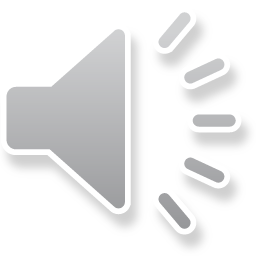 Research Conducted at Wood Hudson Cancer Research Laboratory
Dr. Julia Carter 
Dr. Larry Douglass 
Dr. Ronald Snyder 
Diane Fritz
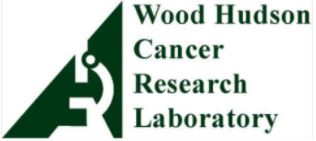 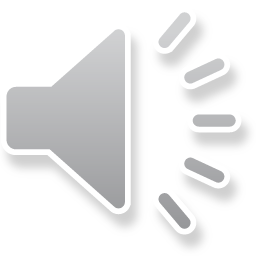